ГБОУ Школа № 1352
Кафе «Мерцающих огней»
Новогодний праздник
Классный руководитель: Политова Светлана Викторовна
5 класс
«Художники»
1 конкурс
В конкурсе участвуют 2 команды по 3 человека. Дети выстраиваются в колонны. Последнему игроку каждой команды показывается картинка или говорится на ухо предмет, который нужно нарисовать: новогодняя елка, подарок, снеговик и т.п. Он начинает пальцами рисовать на спине впереди стоящего игрока загаданную картинку. Тот ребенок, которому рисовали на спине, должен понять и нарисовать тот же рисунок на спине участника, стоящего перед ним, и так далее до первого конкурсанта. Первые игроки должны угадать и назвать загаданный предмет. Побеждает команда, первый участник которой правильно отгадает слово или назовет наиболее близкое по смыслу к нему.
«Телеграмма»
2 конкурс
«Телеграмма»
2 конкурс
Пантомима - Елочные игрушки
3 конкурс
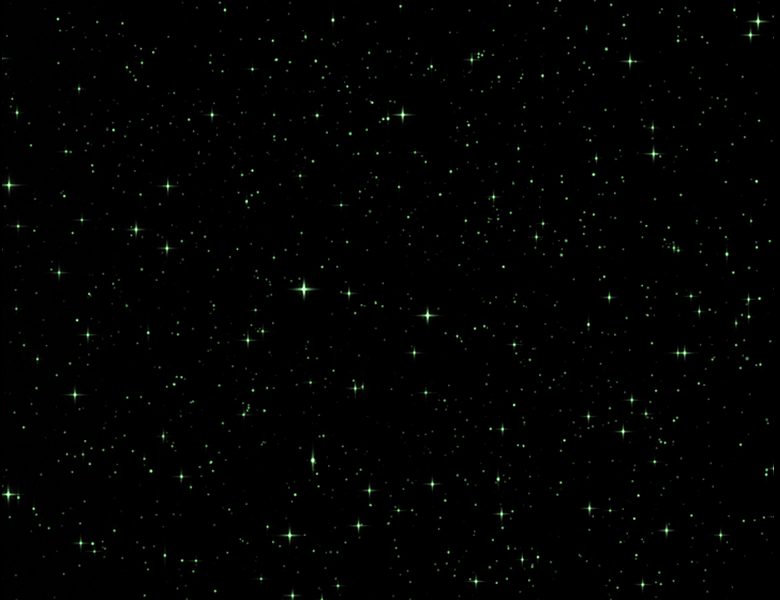 Кафе «Мерцающих огней»
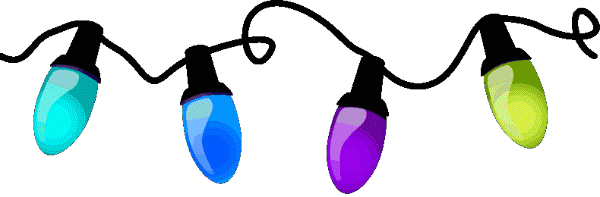 «Угадай у кого игрушка»
4 конкурс
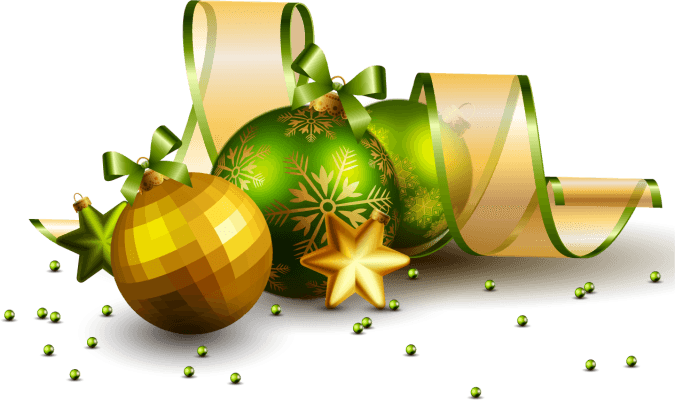 «Снегурочка»
5 конкурс
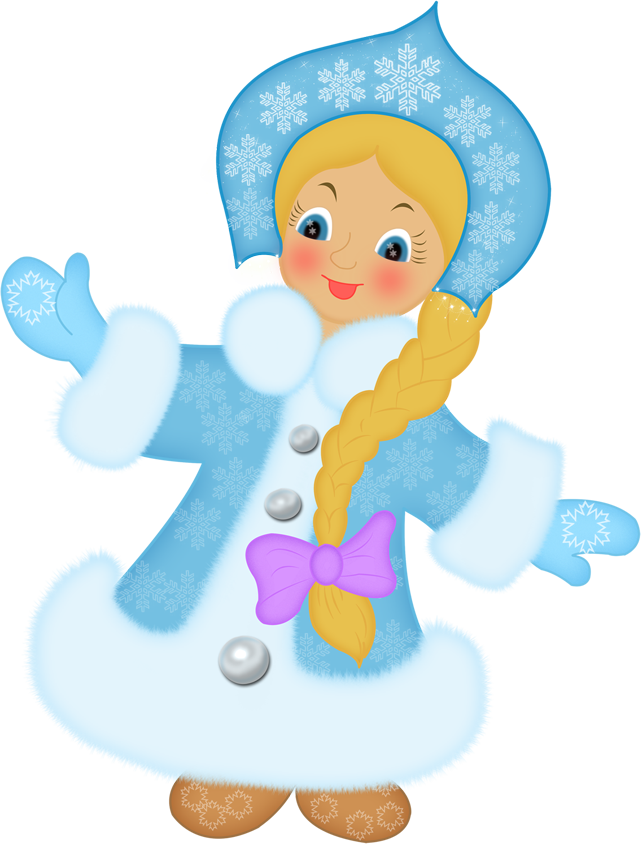 «Снегурочка»
6 конкурс
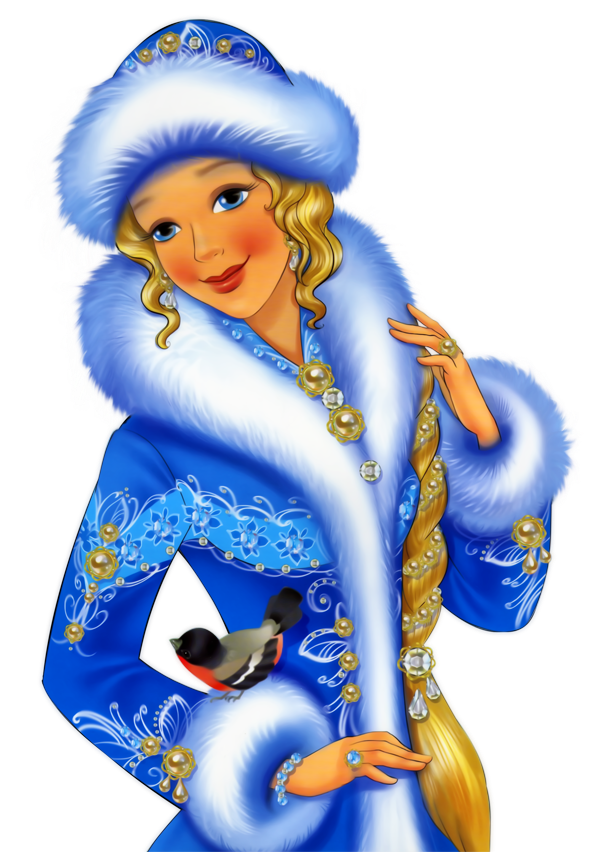 «Составь слово»
7 конкурс
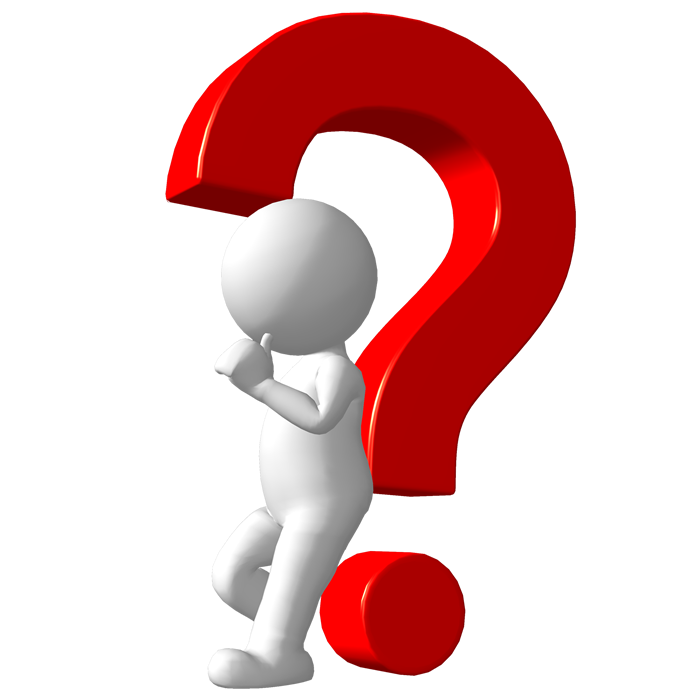 Рванья-(январь)
 Лауци-(улица) 
Бадусь-(судьба) 
Клероза-(зеркало)
«Мыльный пузырь»
8 конкурс
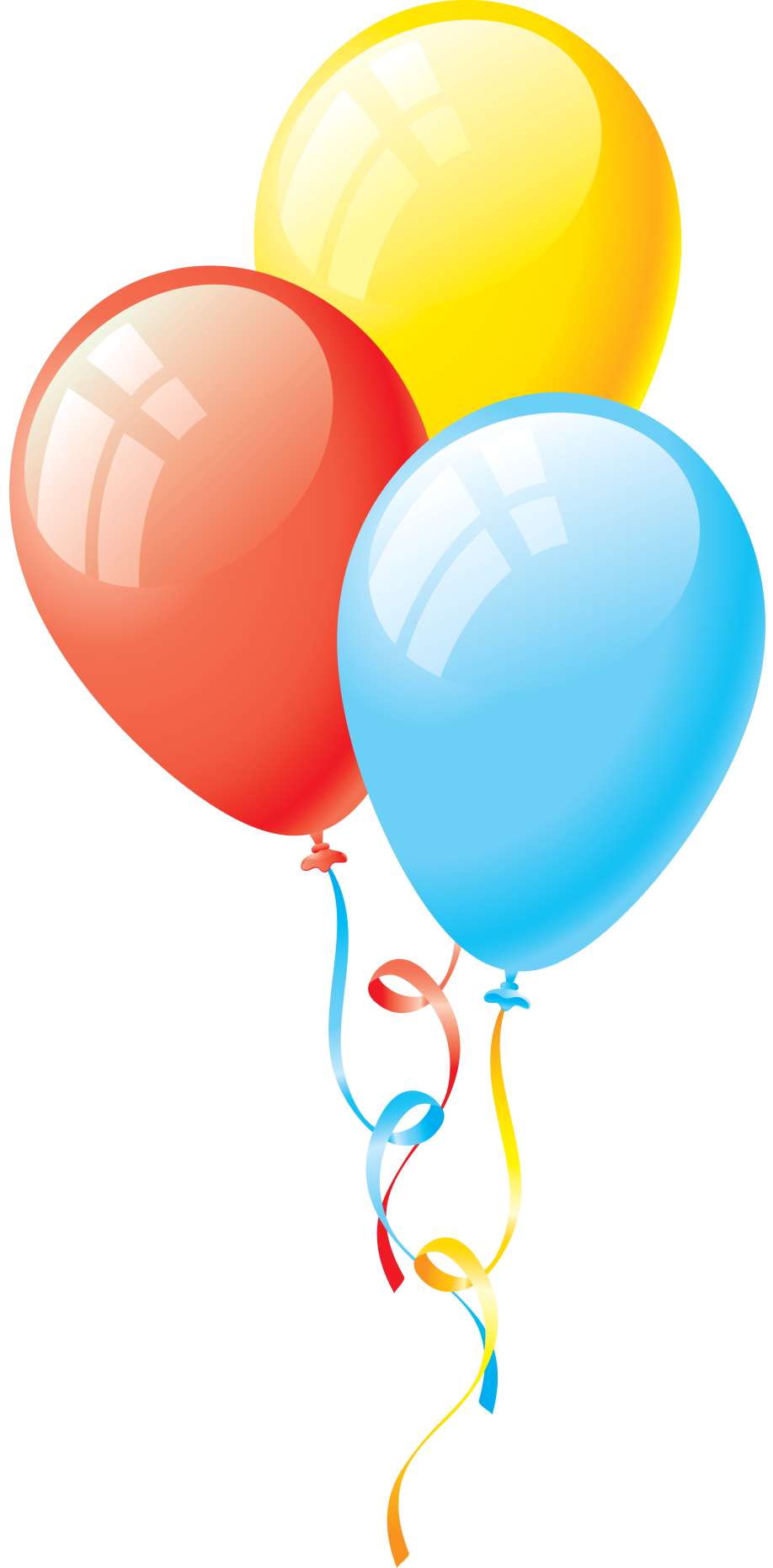 «Достань конфету»
9 конкурс
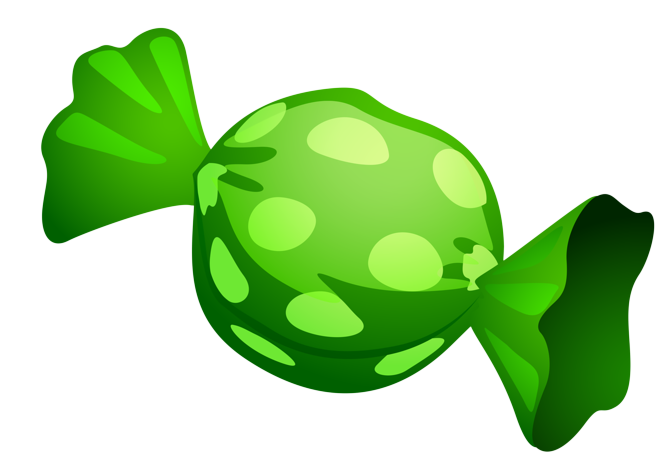 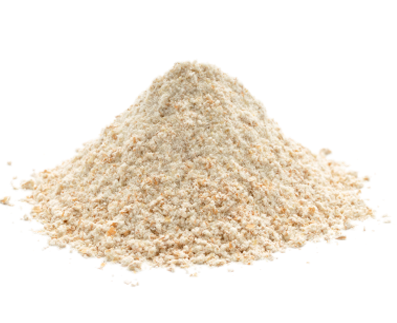 «Веселые картинки»
10 конкурс
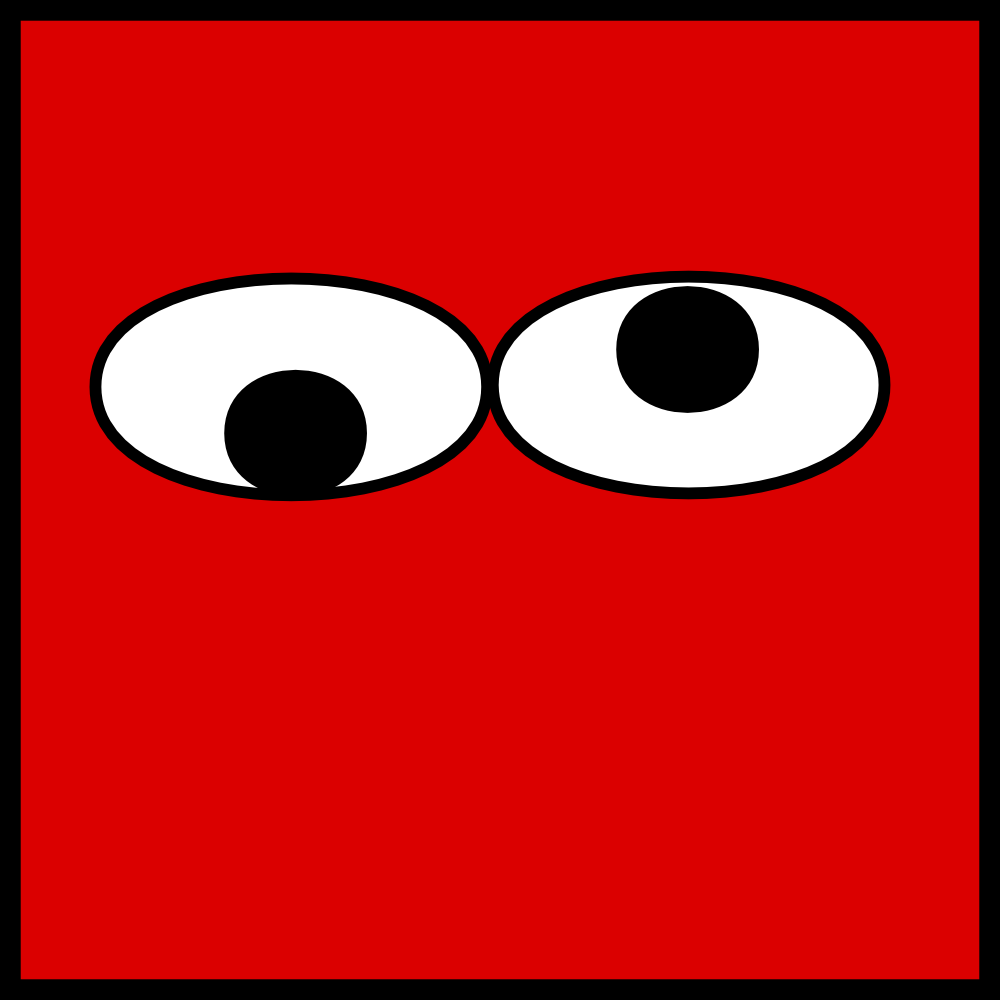 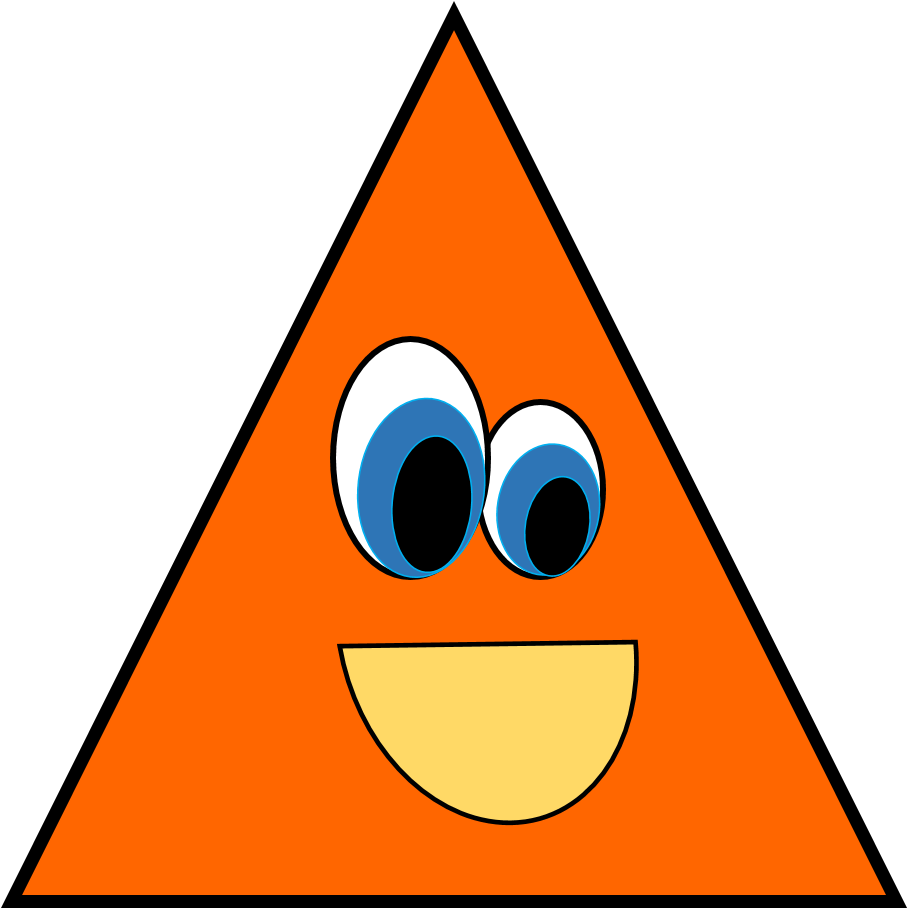 «Веселая чепуха»
10 конкурс
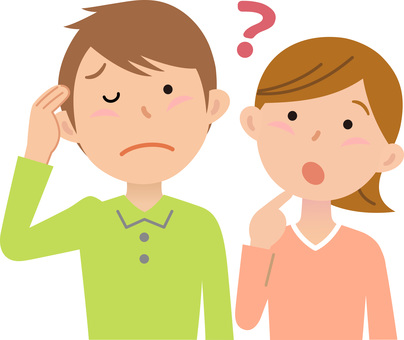 «Веселая чепуха»
10 конкурс
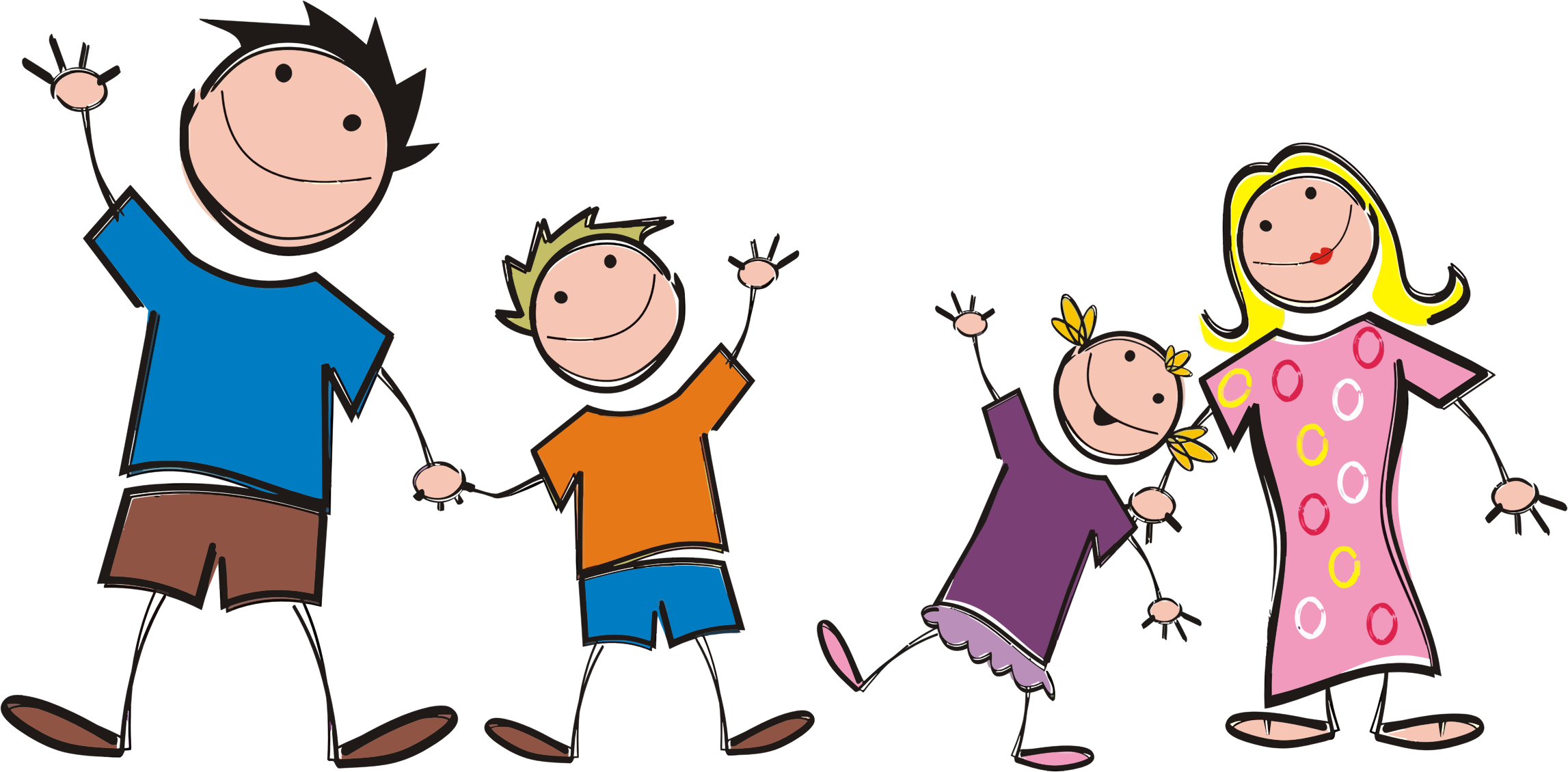 «Прыг-скок»
11 конкурс
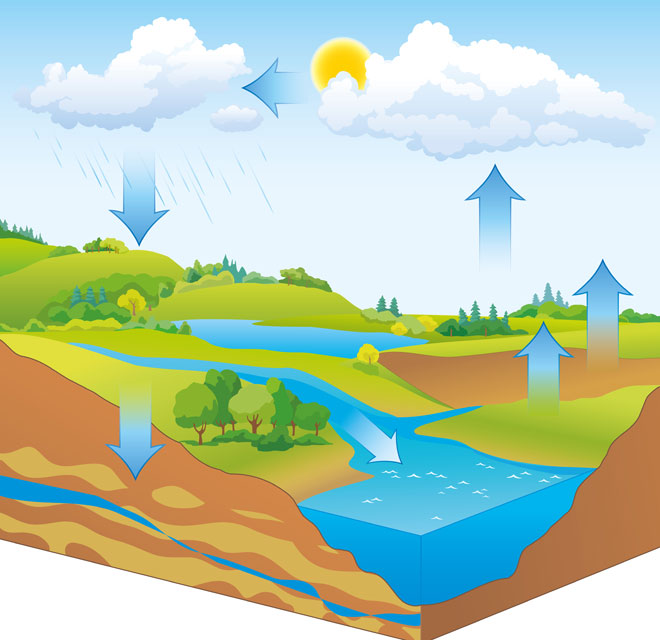 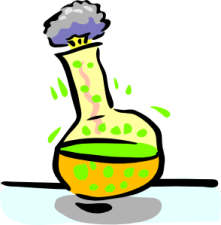 ФИО
Педагогический стаж
e-mail
сайт
Политова Светлана Викторовна
15 лет
politova11@yandex.ru
http://spolitova.ucoz.ru/
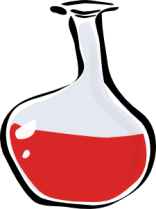 Высшее, закончила МОПИ им. Крупской
Образование
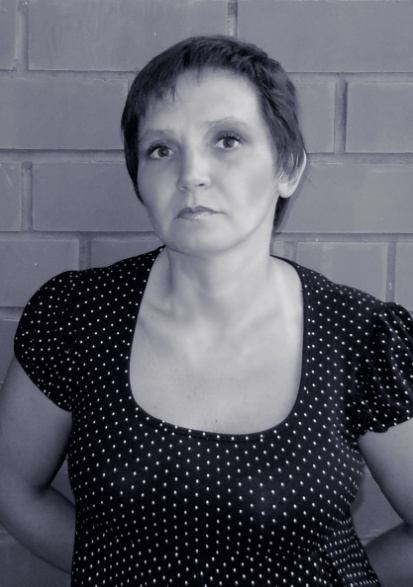 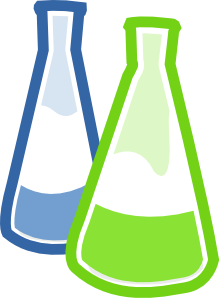 При копировании материалов ссылка на автора и сайт http://spolitova.ucoz.ru/ обязательна.